Reasoning about Specifications
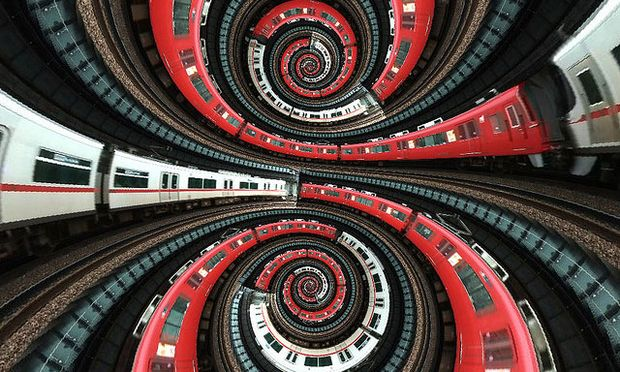 [Speaker Notes: Sort:
Explicit class
Nested class
Anonymous class
Anonymous class outside of sort
Lambda
Public class in Ball
Anonymous class in Ball

Specifications/Equality
1) BallContainer.add – checking for color and volume]
So Far
We discussed reasoning about code
Forward reasoning and backward reasoning
Hoare Logic 
Hoare Triples
Rule for assignment
Rule for sequence
Rule for if-then-else
Rule for method call
Reasoning about loops
CSCI 2600 Spring 2021
2
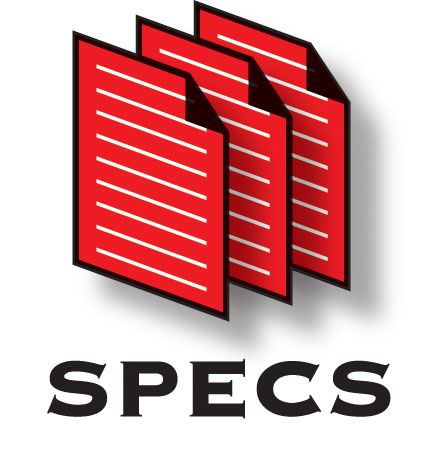 Specifications
A specification consists of a precondition and a postcondition
Precondition: conditions that hold before method executes
Postcondition: conditions that hold after method finished execution (if precondition held!)
CSCI 2600 Spring 2021
3
[Speaker Notes: conditions: constraints on values  

1. From now on, I will try to use the term “method” which is common Java terminology, as opposed to function, the preferred nomenclature in C++.]
Specifications
A specification is a contract between a method and its caller
Obligations of the method (implementation of the specification): agrees to provide postcondition if precondition holds
Obligations of the caller (user of specification): agrees to meet the precondition and not expect more than the promised postcondition
If the preconditions is violated, postcondition is not guaranteed
Bad things like unexpected exceptions, crashes etc. can happen

A specification is an abstraction
An abstract description of the behavior of the method
CSCI 2600 Spring 2021
4
Example Specification
Precondition: a != null && len ≥ 0 && a.length == len
Postcondition: result = a[0]+…+a[a.length-1]
int sum(int[] a, int len) {
   int sum = 0;
   int i = 0;
   while (i < len) {
      sum = sum + a[i];
      i = i+1;
   }
   return sum;
}
For our purposes, we will be writing specifications that are not especially 
formal. Mathematical rigor is welcome, but not always necessary.
CSCI 2600 Spring 2021
5
Benefits of Specifications
Precisely documents method behavior
Imagine if you had to read the code of the Java libraries to figure what they do!
Promotes modularity
Modularity is key to the development of correct and maintainable software
Specifications help organize code into small modules, with clear-cut boundaries between those modules
CSCI 2600 Spring 2021
6
Benefits of Specifications
Promote abstraction…
Client relies on description in specification, no need to know the implementation
Method must support specification, but its implementation is free otherwise!
Method and client code can be built simultaneously
Enables reasoning about correctness
“Does code do the right thing?” means “Does code conform to its specification?”
Confirmed by testing and verification
Reasoning about the code
CSCI 2600 Spring 2021
7
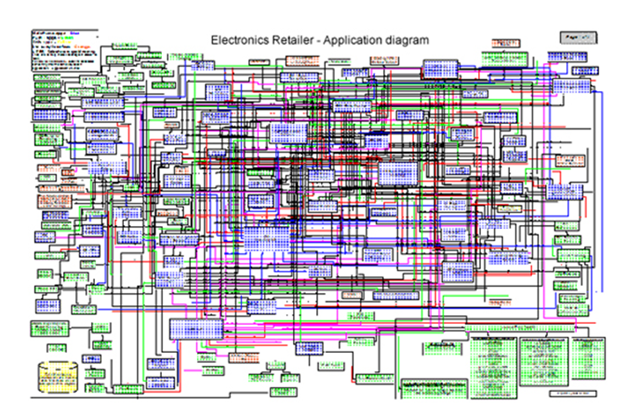 So, Why Not Just Read Code?
boolean sub(List<T> src, List<T> part) {
   int part_index = 0;
   for (Object o : src) {
      if (o.equals(part.get(part_index))) {
          part_index++;
          if (part_index == part.size()) {
              return true;
          }
      } else {
          part_index = 0;
      }
   }
   return false;
}
8
CSCI 2600 Spring 2021
[Speaker Notes: Can you figure this code? Wouldn’t you have been better off with a specification?
It’s checking if part is a subsequence of src list.]
So, Why Not Just Read Code?
Code is complicated
Gives a lot more detail than client needs
Understanding code is a cognitive burden
Big code is very difficult to understand
Code is ambiguous
Often unclear what is essential and what is incidental 
Incidental code 
Result of an optimization
Dead code
Client needs to know what the code does, not how it does it!
Even in mathematical/scientific software where a specific method is required, user doesn’t need to know all of the implementation details
CSCI 2600 Spring 2021
9
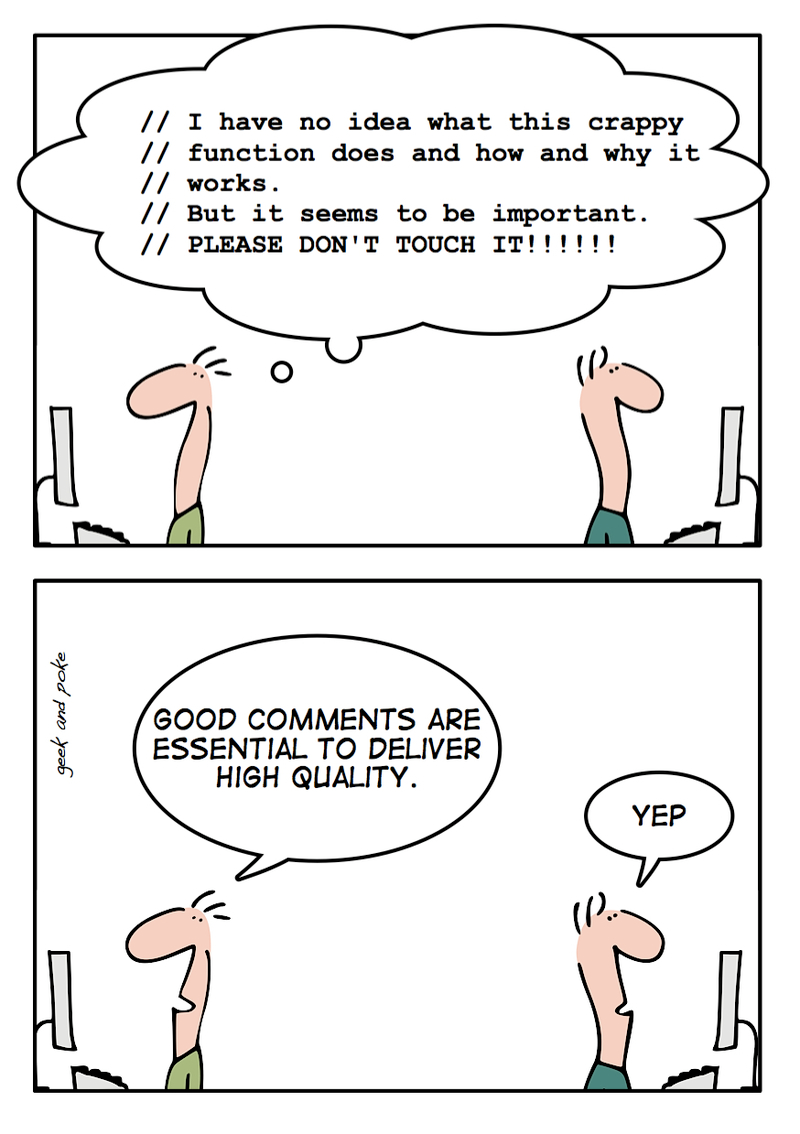 What About Comments?
// method checks if part appears as // subsequence in src
boolean sub(List<T> src, List<T> part) {
…
}

Comments are important, but insufficient. 
They are informal and often ambiguous or worse misleading.
Specifications should be precise and concise, carrying relevant information.
Comments are sometimes not updated when code is updated.
CSCI 2600 Spring 2021
10
[Speaker Notes: Specifications should be precise and concise, carrying relevant information.]
Specifications Are Concise and Precise
Unfortunately, lots of code lacks specification 
Programmers guess what code does by reading the code or running it
This results in bugs and/or complex code with unclear behavior 

It would be nice to generate code from specs
Inference of code from specifications is an active area of research
CSCI 2600 Spring 2021
11
So, What’s in sub’s Specification?
What happens if part is null?
boolean sub(List<T> src, List<T> part) {
   int part_index = 0;
   for (Object o : src) {
      if (o.equals(part.get(part_index))) {
          part_index++;
          if (part_index == part.size()) {
              return true;
          }
      } else {
          part_index = 0;
      }
   }
   return false;
}
CSCI 2600 Spring 2021
12
[Speaker Notes: // sub returns true if part is a subsequence of src; it returns false otherwise.

More needed!
// src must be non null
// If src is empty list, then false
// Requirements on part too!
// If there is a partial match in the beginning, code will return false, even if there is a full match later.
// E.g. sub <1, 2, 1, 2, 1, 3> and part <1, 2, 1, 3> will return false.

These are all details client needs to know, thus, all these must be parts of the specification!]
So, What’s in sub’s Specification?
Choice 1:
// sub returns true if part is a subsequence of src; it returns false otherwise.
Choice 2:
// src must be non-null
// If src is the empty list, then sub returns false
// Requirements on part too… part must be non-null
// If there is a partial match in the beginning, sub returns false, even // if there is a full match later. E.g. sub([1, 2, 1, 2, 1, 3], [1, 2, 1, 3]) is // false.
CSCI 2600 Spring 2021
13
[Speaker Notes: These are all details client needs to know, thus, all these must be parts of the specification!]
What’s in sub’s Specification?
A complex specification is a red flag 
Rule: it is better to simplify design and code rather than try to describe complex behavior!
If you end up writing a complicated specification, redesign and rewrite your code --- either something is wrong or code is extremely complex and hard to reason about
Software designers are in a constant battle with complexity
Good specs help reduce programmer's cognitive burden
CSCI 2600 Spring 2021
14
Goal of Principles of Software
One of our goals is to establish the discipline of writing concise and precise specifications

We need some specification conventions
JavaDoc Style
PSoft style
JML
Dafny
There are many more ….
CSCI 2600 Spring 2021
15
Javadoc
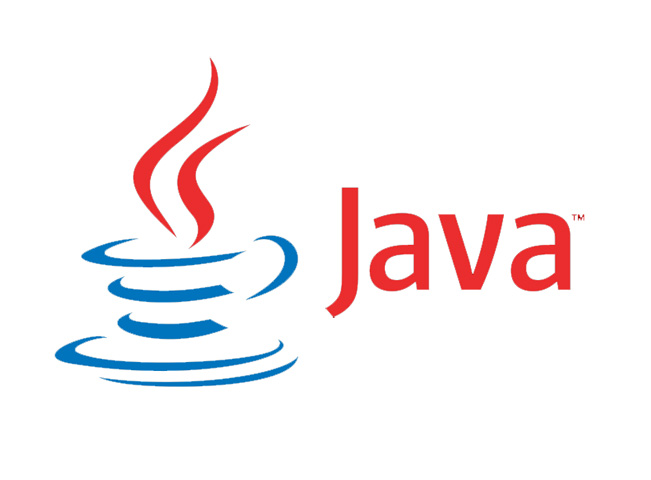 Javadoc convention
Method’s type signature
Text description of what method does
Parameters: text description of what gets passed
Return: text description of what gets returned
Throws: list of exceptions that may get thrown
CSCI 2600 Spring 2021
16
Example: Javadoc for String.substring
public String substring(int beginIndex)

Returns a string that is a substring of this string. The substring begins with the character at the specified index and extends to the end of this string.

Parameters: 
   beginIndex --- the beginning index, inclusive.
Returns:
   the specified substring.
Throws:
   IndexOutOfBoundsException --- if beginIndex is negative or larger than the length of this String object.
CSCI 2600 Spring 2021
17
[Speaker Notes: What are the issues with this specification?
It is verbose and informal. 

It is not immediately clear what is expected from the client: what are the preconditions? 
What is guaranteed to clients: where are the postconditions?

Description of parameters and returns is completely redundant.

Not immediately clear from this spec that substring has NO SIDE EFFECTS. An extremely important property!

As we shall see later, we often have to reason about specification strength. This verbose spec isn’t conductive for such reasoning.]
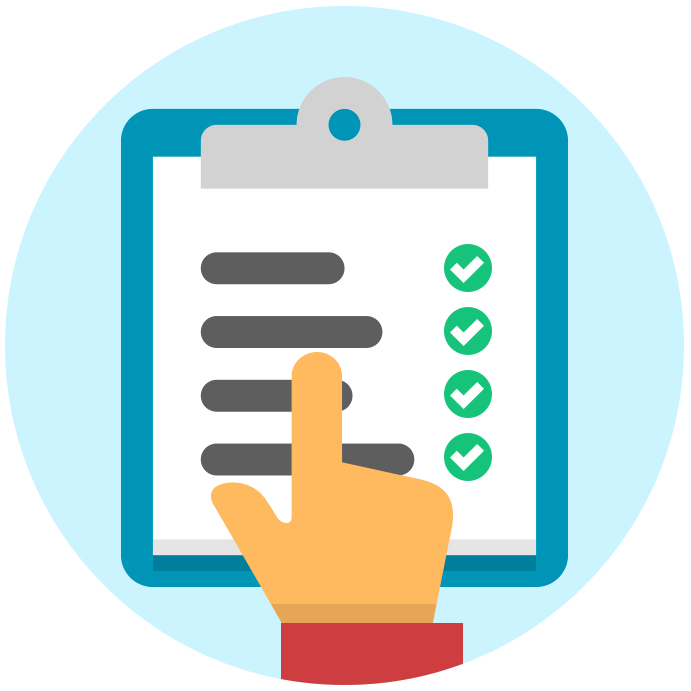 Specifications
Principles of Software  (PSoft) specification conventions
Included in the code as comments

The precondition
requires: clause spells out constraints on client code
The postcondition
modifies: lists objects that may be modified by the method. Any object not listed under this clause is guaranteed untouched
effects: describes final state of modified objects
throws: lists possible exceptions
returns: describes return value
A few brief comments describing the function along with the specification helps.
CSCI 2600 Spring 2021
18
[Speaker Notes: Due to Mike Ernst
More concise and precise! 
Method signature (arguments and types) are part of contract with client. We don’t usually consider them preconditions, because code will fail at compile time if client code doesn’t match signature.]
Specifications
Method signatures are part of contract with client. 
Argument and return types
We don’t usually consider them preconditions, because code will fail at compile time if client code doesn’t match signature.
Example 0
String substring(int beginIndex)
requires: none 
modifies: none
effects: none
returns: a string with same value as the substring beginning at beginIndex and extending until the end of this string
throws: IndexOutOfBoundsException --- if beginIndex is negative or greater than the length of this String object.
CSCI 2600 Spring 2021
20
[Speaker Notes: In terms of Hoare logic, Precondition is true, requires nothing – no restrictions on caller other than those imposed by the type system, i.e. client must pass an int.]
Example 1
static <T> int change(List<T> lst, T old, T newelt)
requires: lst, old, newelt are non-null. old occurs in lst.
modifies: lst
effects: replace first occurrence of old in lst with newelt. makes no other changes.
returns: position of element in lst that was old and is now newelt
static <T> int change(List<T> lst, T old, T newelt) {
   int i = 0;
   for (T curr : lst) {
       if (curr == old) {
              lst.set(i, newelt);
              return i;
       }
       i = i + 1; 
   }
   return -1; 
}
Is there a problem with this spec?
CSCI 2600 Spring 2021
21
[Speaker Notes: What’s wrong with this spec?
Puts greater burden on client than the code actually requires
Should it indicate what happens if old is not found?
Old is found using reference equality. Do we need to say this? Suppose we use it on lists of strings?]
Example 1 – another try
static <T> int change(List<T> lst, T old, T newelt)
requires: lst, old, newelt are non-null. 
modifies: lst
effects: replace first occurrence of old in lst with newelt. makes no other changes.
returns: position of element in lst that was old and is now newelt or -1 if old was not found.
static <T> int change(List<T> lst, T old, T newelt) {
   int i = 0;
   for (T curr : lst) {
       if (curr == old) {
              lst.set(i, newelt);
              return i;
       }
       i = i + 1; 
   }
   return -1; 
}
Maybe a better version
CSCI 2600 Spring 2021
22
[Speaker Notes: Old is found using reference equality. Do we need to say this? Suppose we use it on lists of strings?]
Example 2
static List<Integer> listAdd(List<Integer> lst1,  List<Integer> lst2)
requires: lst1, lst2 are non-null.                  lst1 and lst2 are same size.
modifies: none
effects: none
returns: a new list of the same size as lst1, whose i-th element is the  sum of the i-th elements of lst1 and lst2
static List<Integer> listAdd(List<Integer> lst1,                             List<Integer> lst2) {
 List<Integer> res = new ArrayList<Integer>();
 for (int i = 0; i < lst1.size(); i++) 
   res.add(lst1.get(i) + lst2.get(i));
 return res;
}
CSCI 2600 Spring 2021
23
[Speaker Notes: We could have instead said lst2.length >= lst1.length

If client violates the precondition, this method will throw a NullPointerException.
This is unexpected, but the postcondition is written assuming the precondition is fulfilled.]
Aside: Autoboxing and Unboxing
Boxed primitives. E.g., int vs. Integer
Autoboxing: automatic conversion from primitive to boxed type
Java generics require reference type arguments 
ArrayList<Integer> al = new …
for (int i=0; i<10; i++) al.add(i);
Unboxing: automatic conversion from boxed type to primitive
res.add(lst1.get(i) + lst2.get(i))
CSCI 2600 Spring 2021
24
Details
Sometimes hard to capture all potentially relevant details in the spec
in Example 1, should we specify that old is found using reference equality, and thus change may work unexpectedly when T is not a simple type?
Rule: add more but stay concise and precise. If spec is too complex, redesign!
CSCI 2600 Spring 2021
25
Example 3
static void listAdd2(List<Integer> lst1,                      List<Integer> lst2)
requires: ??
modifies: ?? 
effects:  ??
returns: ??
static void listAdd(List<Integer> lst1,                    List<Integer> lst2) {
 for (int i = 0; i < lst1.size(); i++) {
   lst1.set(i,lst1.get(i) + lst2.get(i));
 }
}
CSCI 2600 Spring 2021
26
[Speaker Notes: requires: lst1, lst2 are non-null.                   lst1 and lst2 are same size.
  modifies: lst1
  effects: i-th element of lst1 is replaced with the sum of i-th              elements of lst1 and lst2 
  returns: none]
Example 3
static void listAdd2(List<Integer> lst1,                      List<Integer> lst2)
requires: lst1, lst2 non-null; lst1.size() = lst2.size()
modifies: lst1
effects:  i-th element of lst1 is replaced by the sum of i-th elements of lst1 and lst2
returns: none
static void listAdd(List<Integer> lst1,                    List<Integer> lst2) {
 for (int i = 0; i < lst1.size(); i++) {
   lst1.set(i,lst1.get(i) + lst2.get(i));
 }
}
CSCI 2600 Spring 2021
27
[Speaker Notes: requires: lst1, lst2 are non-null.                   lst1 and lst2 are same size.
  modifies: lst1
  effects: i-th element of lst1 is replaced with the sum of i-th              elements of lst1 and lst2 
  returns: none]
Example 4
static void uniquefy(List<Integer> lst) 
 requires: ? 
 modifies: ? 
  effects: ? 
  returns: ?
static void uniquefy(List<Integer> lst) { 
  for (int i = 0; i < lst.size()-1; i++) 
   if (lst.get(i).intValue() == lst.get(i+1).intValue())
	   lst.remove(i);
}
CSCI 2600 Spring 2021
28
[Speaker Notes: See UniquefyDemo.java

removes consecutive duplicate elements in lst E.g., <1,1,2,2,3> -> <1,2,3>

requires: lst is non-null
modifies: lst
effects: removes first of a pair of consecutive duplicates in lst. E.g., <1,1,2,2,2,3> becomes <1,2,3>
returns: none

As written, it doesn't work as expected : <1,1,2,3,4,4,4,5,6,1> ->  <1, 2, 3, 4, 4, 5, 6, 1>]
Example 4
static void uniquefy(List<Integer> lst) 
 requires: lst non-null 
 modifies: lst
  effects: removes first of a pair of consecutive duplicates in lst. E.g., <1,1,2,2,2,3> becomes <1,2,2,3>
  returns: none
static void uniquefy(List<Integer> lst) { 
  for (int i = 0; i < lst.size()-1; i++) 
   if (lst.get(i).intValue() == lst.get(i+1).intValue())
	   lst.remove(i);
}
There is a problem here.
CSCI 2600 Spring 2021
29
[Speaker Notes: See UniquefyDemo.java

removes consecutive duplicate elements in lst E.g., <1,1,2,2,2,3> -> <1,2,2,3>

requires: lst is non-null
modifies: lst
effects: removes consecutive duplicates in lst. E.g., <1,1,2,2,2,3> becomes <1,2,3>
returns: none]
Example 4 – maybe a better way?
static void uniquefy(List<Integer> lst) 
 requires: lst non-null 
 modifies: lst
  effects: removes duplicate elements from lst, maintains order. E.g., <1,1,2,2,2,3,1> becomes <1,2,3>
  returns: none
static void uniquefy(List<Integer> lst) {
	// make a copy without duplicates 
	Set<Integer> dup = new LinkedHashSet<Integer>(lst); 
	lst.clear();
	lst.addAll(dup); // add the items back 
}
CSCI 2600 Spring 2021
30
[Speaker Notes: See UniquefyDemo.java]
Example 4 – a slightly different way
static void uniquefy(List<Integer> lst) 
 requires: lst non-null 
 modifies: lst
  effects: removes duplicate elements from lst, maintains order. E.g., <1,1,2,2,2,3,1> becomes <1,2,3>
  returns: none
static void uniquefy(List<Integer> lst) { 
	List<Integer> lst2 = lst.stream().distinct().collect(Collectors.toList());
	lst.clear();
	lst.addAll(lst2);
}
CSCI 2600 Spring 2021
31
[Speaker Notes: See UniquefyDemo.java

Same spec different implementation

removes consecutive duplicate elements in lst E.g., <1,1,2,2,3> -> <1,2,3>

requires: lst is non-null
modifies: lst
effects: removes consecutive duplicates in lst. E.g., <1,1,2,2,2,3> becomes <1,2,3>
returns: none]
Example 5
private static void swap(int[] a, int i, int j) 
requires: ??
modifies: ?? 
effects: ?? 
returns: ??
static void swap(int[] a, int i, int j) { 
	int tmp = a[j];
     a[j] = a[i];
     a[i] = tmp;
}
CSCI 2600 Spring 2021
32
[Speaker Notes: requires: a non-null, 0 <= i,j < a.length()
modifies: a
effects: swaps i-th and j-th element of a
returns: none

OR

requires:  none
modifies: a
effects: swaps i-th and j-th element of a
returns: none
throws: NullPointerException, ArrayOutOfBoundsException

Which is better? The first requires more of the client beforehand. The second requires this client to be prepared to handle some possible exceptions.]
Example 5
private static void swap(int[] a, int i, int j) 
requires: a non-null, 0 <= i, j <a.length() 
modifies: a
effects: swaps i-th and j-th element of a
returns: none
static void swap(int[] a, int i, int j) { 
	int tmp = a[j];
     a[j] = a[i];
     a[i] = tmp;
}
CSCI 2600 Spring 2021
33
[Speaker Notes: requires: a non-null, 0 <= i,j < a.length()
modifies: a
effects: swaps i-th and j-th element of a
returns: none

OR

requires:  none
modifies: a
effects: swaps i-th and j-th element of a
returns: none
throws: NullPointerException, ArrayIndexOutOfBoundsException

Which is better? The first requires more of the client beforehand. The second requires this client to be prepared to handle some possible exceptions.]
Example 5 – another way
private static void swap(int[] a, int i, int j) 
requires: none
modifies: a
effects: swaps i-th and j-th element of a
returns: none
throws: NullPointerException, ArrayIndexOutOfBoundsException
static void swap(int[] a, int i, int j) { 
	int tmp = a[j];
     a[j] = a[i];
     a[i] = tmp;
}
CSCI 2600 Spring 2021
34
[Speaker Notes: requires: a non-null, 0 <= i,j < a.length()
modifies: a
effects: swaps i-th and j-th element of a
returns: none

OR

requires:  none
modifies: a
effects: swaps i-th and j-th element of a
returns: none
throws: NullPointerException, ArrayIndexOutOfBoundsException

Which is better? The first requires more of the client beforehand. The second requires this client to be prepared to handle some possible exceptions.]
Example 6
private static void selection(int[] a) 
 requires: ? 
 modifies: ? 
  effects: ? 
  returns: ?
static void selection(int[] a) { 
  for (int i = 0; i < a.length; i++) {
	int min = i; 
     for (int j = i+1; j < a.length; j++)
        if (a[j] < a[min]) min = j;
     swap(a, i, min);
  }
}
CSCI 2600 Spring 2021
35
[Speaker Notes: requires: a non-null
modifies: a 
effects: a is sorted, a[i]<=a[i+1], for all 0 <= i < a.length-1
returns: none]
Example 6
private static void selection(int[] a) 
 requires: a non-null
 modifies: a
  effects: a is sorted; a[i-1] <= a[i] for 0 < i < a.length;
  returns: none
static void selection(int[] a) { 
  for (int i = 0; i < a.length; i++) {
	int min = i; 
     for (int j = i+1; j < a.length; j++)
        if (a[j] < a[min]) min = j;
     swap(a, i, min);
  }
}
CSCI 2600 Spring 2021
36
[Speaker Notes: requires: a non-null
modifies: a 
effects: a is sorted, a[i]<=a[i+1], for all 0 <= i < a.length-1
returns: none]
Javadoc for java.util.Arrays.binarySearch
public static int binarySearch(int[] a,int key)
Searches the specified array of ints for the specified value using the binary search algorithm. The array must be sorted (as by the sort(int[]) method) prior to making this call. If it is not sorted, the results are undefined. If the array contains multiple elements with the specified value, there is no guarantee which one will be found. 

Parameters:
  a - the array to be searched.
  key - the value to be searched for.
CSCI 2600 Spring 2021
37
Javadoc for java.util.Arrays.binarySearch
Returns:
   index of the search key, if it is contained in the array;       otherwise, (-(insertion point) - 1). The insertion    point is defined as the point at which the key would be inserted    into the array; the index of the first element greater than the    key, or a.length if all elements in the array are less than the   specified key. Note that this guarantees that the return value   will be >= 0 if and only if the key is found.

So, what is wrong with this spec?
CSCI 2600 Spring 2021
38
[Speaker Notes: Wordy,]
Alternative binarySearch Specification
public static int binarySearch(int[] a,int key)
Precondition:
   requires: a is sorted in ascending order
Postcondition:
   modifies: none
   effects: none
   returns: 
       i such that a[i] = key if such an i exists
       a negative value otherwise
   throws: NullPointerException
CSCI 2600 Spring 2021
39
[Speaker Notes: Probably should be more explicit about the negative value returned when key is not found if the value is expected to be used.]
Better binarySearch Specification
public static int binarySearch(int[] a,int key)
Precondition:
   requires: a is sorted in ascending order
Postcondition:
   modifies: none
   effects: none
   returns: 
       i such that a[i] = key if such an i exists
       (- i - 1) s.t. inserting key at index i would keep a sorted, otherwise
   throws: NullPointerException
CSCI 2600 Spring 2021
40
[Speaker Notes: More explicit about the negative value returned when key is not found if the value is expected to be used.]
Even better binarySearch Specification
public static int binarySearch(int[] a,int key)
Precondition:
   requires: a is sorted in ascending order
Postcondition:
   modifies: none
   effects: none
   returns: 
       i such that a[i] = key, if such an i exists
      (- i - 1) s.t. (i = 0 v a[i-1] < key) ^ (i = a.length v key < a[i]), otherwise
   throws: NullPointerException
CSCI 2600 Spring 2021
41
[Speaker Notes: More explicit and precise about the negative value returned when key is not found if the value is expected to be used.

e.g., 

(- j - 1) s.t. for all 0 <= k < j. a[k] < key, and for all j <= k < a.length. key < a[k]
 
OR (since a is sorted)

(- j - 1) s.t. (a[j-1] < key or j = 0) and (key < a[j] or j = a.length)]
Shall We Check requires Clause?
If client (i.e., caller) fails to provide the preconditions, method can do anything --- throw an exception or pass bad value back
It is polite to check
Checking preconditions 
Makes an implementation more robust
Provides feedback to the client
Avoids silent errors
CSCI 2600 Spring 2021
42
[Speaker Notes: RULE: When the program fails, it is a lot better to fail early and informatively, than continue execution and fail later inexplicably.]
Rule
If private method, don’t have to check

If public method, do check unless such a check is expensive
E.g., requires: lst is non-null. Check
E.g., requires: lst is sorted in ascending order.  Don’t check 

Example 1: requires: lst, old, new are non-null. old occurs in lst. Check?
Example 2: requires: lst1, lst2 are non-null. lst1 and lst2 are same size. Check?

binarySearch: requires: a is sorted. Check?
CSCI 2600 Spring 2021
43
The JML Convention
Javadocs and PSoft specifications are not “machine-checkable”
PSoft – Principles of Software

JML (Java Modeling Language) is a formal specification language
Builds on the ideas of Hoare logic
End goal is automatic verification
Does implementation obey contract? Given a spec S and implementation I, does I conform to S?
Does client obey contract? Does it meet preconditions? Does it expect what method provides?
CSCI 2600 Spring 2021
44
[Speaker Notes: Neither is machine-checkable.]
The JML Spec for binarySearch
Precondition:
	requires: a != null
                   && (\forall int i;
                               0 < i && i < a.length;
                               a[i-1] <= a[i];) 
Postcondition:
        ensures: // complex statement…
Difficult problem and an active research area. 
Sir Tony Hoare’s Grand Challenge
https://www.cs.ox.ac.uk/files/6187/Grand.pdf
A Verifying Compiler
https://dl.acm.org/citation.cfm?id=1538814
CSCI 2600 Spring 2021
45
[Speaker Notes: The Verifying compiler!]
Dafny Spec for binarySearch
method BinarySearch(a: array<int>, key: int)  returns (index: int) 
   requires a != null && sorted(a);   ensures 0 <= index ==> index < a.Length && a[index] == key; 
   ensures index < 0 ==>  forall k :: 0 <= k < a.Length ==> a[k] != key;
CSCI 2600 Spring 2021
46
[Speaker Notes: Sorted is a helper predicate
See BinarySearch.dfy]
Better Dafny Spec for binarySearch
method BinarySearch(a: array<int>, key: int)  returns (index: int) 
   requires a != null && sorted(a);   ensures 0 <= index ==> index < a.Length && a[index] == key; 
   ensures index < 0 ==> ((-index-1 <= a.Length) &&
                          (forall k :: 0 <= k < -index-1 ==> a[k] < key) &&
                          (forall k :: -index-1 <= k < a.Length ==> key < a[k]))
CSCI 2600 Spring 2021
47
[Speaker Notes: Sorted is a helper predicate
See BinarySearchJava.dfy]
Better Dafny Spec for binarySearch
method BinarySearch(a: array<int>, key: int)  returns (index: int) 
   requires a != null && sorted(a);   ensures 0 <= index ==> index < a.Length && a[index] == key; 
   ensures index < 0 ==> ((-index-1 <= a.Length) &&
                          (index == -1 || a[-index-2] < key) &&
                          (index == -a.Length-1 || key < a[-index-1]))
CSCI 2600 Spring 2021
48
[Speaker Notes: Sorted is a helper predicate
See BinarySearchJavaAlt.dfy

// We want to say a[-index-2] < key < a[-index-1],
// but we have to consider -index-2 = -1 and -index-1 = a.Length as special cases.]
Specifications and Dynamic Languages
In statically-typed languages (C/C++, Java) type signature is a form of specification:
List<Integer> listAdd(List<Integer> lst1,                      List<Integer> lst2)

In dynamically-typed languages (Python, JavaScript), there is no type signature!
def listAdd(lst1, lst2): 
   i = 0
   res = []
   for item in lst1: 
      res.append(item+lst2[i])
      i=i+1
   return res
CSCI 2600 Spring 2021
49
[Speaker Notes: Python has recently added optional type signatures

Very difficult to figure what’s going on.
Are item and lst2[i] both numeric, strings?

Start spec with adding  type signature
Could be nontrivial… What’s the type signature?
What types are expected by function]
Example 5
def listAdd(lst1, lst2): 

requires: ? 
modifies: ? 
effects: ? 
returns: ?
def listAdd(lst1, lst2): 
   i = 0
   res = []
   for j in lst1: 
      res.append(j+lst2[i])
      i=i+1
   return res
CSCI 2600 Spring 2021
50
[Speaker Notes: Makes sense to write the spec that best matches your intention when writing the code. Our intention was to have two lists of integers and add them.

Requires: len(lst1) <=  lst2, and elements of numeric or string type, all elements of both belong to same type
Modifies: none
Effects: none
Returns: a new list of the same size as lst1, whose i-the element is the  sum of the i-the elements of lst1 and lst2]
Example 5
def listAdd(lst1, lst2): 

requires: len(lst1) <= len(lst2); lst1, lst2 must contain a type supporting the "+" operator; both lists must contain the same type elements at corresponding list positions 
modifies: none
effects: none
returns: a new list of the same size as lst1, whose i-th element is the  sum/concatenation of the i-th elements of lst1 and lst2
def listAdd(lst1, lst2): 
   i = 0
   res = []
   for j in lst1: 
      res.append(j+lst2[i])
      i=i+1
   return res
CSCI 2600 Spring 2021
51
[Speaker Notes: Makes sense to write the spec that best matches your intention when writing the code. Our intention was to have two lists of integers and add them.

Requires: len(lst1) <=  lst2, and elements of numeric or string type, all elements of both belong to same type
Modifies: none
Effects: none
Returns: a new list of the same size as lst1, whose i-the element is the  sum of the i-the elements of lst1 and lst2]
Specification Style
A method is called for its side effects (effects clause) or its return value (return clause)
It is usually bad style to have both effects and return
There are exceptions. Can you think of one?
E.g., Map.put returns the previous value
Main point of spec is to be helpful
Being overly formal does not help
Being too informal does not help either
CSCI 2600 Spring 2021
52
Specification Style
A specification should be
Concise: not too many cases
Informative and precise
Specific (strong) enough: to make guarantees
General (weak) enough: to permit efficient implementation
Too weak a spec imposes too many preconditions and gives too few guarantees
Too strong a spec imposes too few preconditions and gives many guarantees, placing the burden on the implementation (e.g., is input array sorted?); may hinder efficiency
Like a class, methods should do one thing.
A complex spec is a warning about the design
CSCI 2600 Spring 2021
53
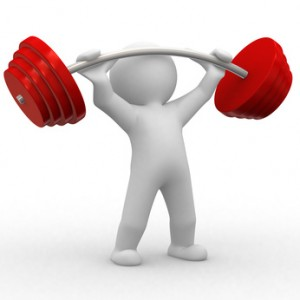 Specification Strength
Sometimes, we need to compare specifications (we’ll see why a little later)
“A is stronger than B” means 
For every implementation I
“I satisfies A” implies “I satisfies B”
If the implementation satisfies the stronger spec (A), it satisfies the weaker spec (B)
The opposite is not necessarily true
For every client C
“C meets the obligations of B” implies “C meets the obligations of A”
If C meets the weaker spec (B), it meets the stronger spec (A)
The opposite is not necessarily true
In general, we want strong specifications
A larger world of implementations satisfy the weaker spec B than the stronger spec A
Consequently, it is easier to implement a weaker spec!
Weaker specs require more AND/OR Weaker specs guarantee (promise) less
CSCI 2600 Spring 2021
54
[Speaker Notes: A weaker specification is easier to satisfy! And thus implement…
A stronger specification is easier to use by clients. 

Example: spec A requires x > -1, spec B requires x > 0, A is stronger all else being the same.
An implementation that meets A will certainly meet B.
If Client satisfies B, it satisfies A.]
Specification Strength
A weaker specification is easier to satisfy! And implement…
A stronger specification is easier for clients to use. 

Example: spec A requires x > -1, spec B requires x > 0, A is stronger all else being the same.
An implementation that meets A will certainly meet B.
If Client satisfies B, it satisfies A.
Specification Strength
int find(int[] a, int value) {
   for (int i=0; i<a.length; i++) {
      if (a[i] == value) return i;
   }
   return -1;
}
Specification 1:
requires: a is non-null and value occurs in a  
returns: i such that a[i] = value
Specification 2:
requires: a is non-null 
returns: i such that a[i] = value or i = -1 if value is not in a
CSCI 2600 Spring 2021
56
[Speaker Notes: Q1. Does Implementation of find satisfy spec 1? YES. spec 2? YES as well.
Q2. Which one is STRONGER? Spec 2. If I satisfies Spec 2, then it will satisfy Spec 1 as well. Find is such an example.
The reverse does not hold. E.g., we can change find to return -99 if value not found. Find would still satisfy Spec1, but not Spec2!

Conversely, let us have a client. A client built against Spec 2 CAN give a and value, such that value is in a, or it is not in a,
and expect an index or -1. But a client build against Spec 1 MUST GIVE a and value such that value is in a, and expect an
index.
 
1 requires more of the caller


Q1 (postcondition of Spec 1)
i such that a[i] == value can be written (due to the precondition) as:
value is in a => i such that a[i] == value
&& value is not in a => true

Q2 (postcondition of Spec 2)

value is in a => i such that a[i] == value
&& value is not in a => -1==i

Which is stronger, Q1 or Q2?

Does Q1 => Q2?
Consider a set of all triplets (value, i, a) that make Q1 true. There are two cases.
value is in a. true => i such that a[i] == value. This implication is true for all such triplets (value, i, a) that make i such that a[i] == value true. false => true is true. So, this is i such that a[i] == value && true or simply i such that a[i] == value.
value is not in a. false => i such that a[i] == value is true (because from the implication truth table false => true is true but also false => false is true); true => true is true. So, true && true is true. This means that for all triplets (value, i, a) Q1 is true.

Now, if we take a union of triplets from 1) and 2), it would be {(value, i, a) such that value is in a and i such that a[i] == value} U {(value, i, a) such that value is not in a}. It turns out that it is not a subset of triplets that make Q2 true (see below). There are triplets that make Q1 true but Q2 false. An example would be (5, 100, [1,2,3]). For value==5, i==100, and a==[1,2,3], Q1 is true. But the same triplet makes Q2 false, so it is not in the set of triplets that make Q2 true. Clearly, true => false is false, so Q1 => Q2 is false.

Does Q2 => Q1?
Consider a set of all triplets (value, i, a) that make Q2 true. 
value is in a. true => i such that a[i] = value. This implication is true for all such triplets (value, i, a) that make i such that a[i] = value true. false => -1==i is true (because from the implication truth table false => true is true but also false => false is true). So, this is i such that a[i] = value && true or simply i such that a[i] = value. 
value is not in a. false => i such that a[i] = value is true (because from the implication truth table false => true is true but also false => false is true); true => -1==i  is true for i==-1. So, this is i such that true && -1==i is true or simply i==-1. This means that for all triplets such that value is not in a (value, -1, a) Q2 is true.

Now, if we take a union of triplets from 1) and 2), it would be {(value, i, a)  such that value is in a and i such that a[i] == value} U {(value, i, a) such that value is not in a and i==-1}. The first set in this union is the same as the first set of the union that makes Q1 true. For the second set in the union, any triplet from {(value, i, a) such that value is not in a and i==-1} is in {(value, i, a) such that value is not in a}. Together, it means that a set of triplets that make Q2 true is a subset of the set of triplets that make Q1 true. Therefore, Q2 => Q1 which means that Q2 is stronger than Q1.]
Specification Strength
Which one is STRONGER? 
Spec 2. 
If implementation I satisfies Spec 2, then I will satisfy Spec 1 as well. 
The reverse does not hold. 

A client built against Spec 2 CAN give array a and a value, such that value is in a, or it is not in a, and expect an index or -1. 
But a client built against Spec 1 MUST GIVE a and value such that value is in a and expect an index.
Client built against Spec 1 will work with Spec 2.
Strengthening and Weakening Specifications
Strengthen a specification
Require less of client: fewer conditions in requires clause 
Weaken precondition
Promise more to client: effects, modifies, returns
Strengthen postcondition
Effects/modifies affect fewer objects
Stronger requirements on returned values 
Weaken a specification
Require more of client: add conditions to requires 
i.e., strengthen precondition
Promise less to client: effects, modifies, returns clauses are weaker, easier to realize in code  
Weaken postcondition
CSCI 2600 Spring 2021
58
[Speaker Notes: In our example, we dropped one condition: value occurs in a. We also had a stronger postcondition: an index s.t. a[i]=value or -1.

Stronger spec requires less of client, UP FRONT. May require effort after the call to handle return or exception]
Input and Results – Strength Spec
Method inputs
Argument types may be replaced with supertypes
E.g. replace Integer with Number
Contravariance
Doesn’t place any extra demand on client
Method results
Result type may be replaced with a subtype 
E.g. return Integer rather than Number
Covariance
Doesn't violate client's expectations
No new exceptions for values in the domain
Domain in this case is the set of argument values
Violates client expectations
Existing exceptions may be replaced by subtypes of exceptions
Basic Rule – No surprises
CSCI 2600 Spring 2021
59
[Speaker Notes: Spec A requires Integer, Spec B requires Number.  Client can use B with fewer restrictions.

Result of spec A is Number, spec of B returns Integer. Client code is written to accept a Number. It will accept and Integer because Integer is a Number.

A spec requiring 0<= x <= 10 would surprise client if it threw an exception for x == 5, but if it threw one for x < 0, it is because precondition was violated.]
Ease of Use by Client; Ease of Implementation
Stronger specification is easier to use 
Client has fewer preconditions to meet 
Client gets more guarantees in postconditions 
But stronger spec is harder to implement
Weaker specification is easier to implement
Larger set of preconditions, relieve implementation from burden
Easier to guarantee less in postcondition
But weaker spec is harder to use
CSCI 2600 Spring 2021
60
Specification Strength
Specification A consists of precondition PA and postcondition QA
Specification B consists of precondition PB and postcondition QB
A is stronger than B if and only if
PB is stronger than PA (this means, stronger specifications require less):
 PA   has  a weaker precondition 
Requires less of client
Preconditions are contravariant
QA is stronger than QB (stronger specifications promise more): 
 QA  has a stronger postcondition
Promises more to client
Postconditions are covariant
In other words, A is stronger than B if and only if PB => PA ^ QA => QB
CSCI 2600 Spring 2021
61
[Speaker Notes: Since “stronger” is defined by implication, it is reflexive (P => P).

When P == Q  or P <==> Q (P is equivalent to Q), they are equally strong, 
That is, we can say P is stronger than Q, since P => Q; *and* Q is stronger than P, since Q => P.

A is stronger than B iff 
Pb is stronger than Pa
and
Qa is stronger than Qb

In other words, PB => PA && QA => QB is a sufficient and necessary condition for A stronger than B.

---Side note:
If we were talking about  “strictly stronger”, i.e:  P => Q, but !(Q => P)  (P is strictly stronger than Q).

Then, we could say that:

A is stronger than B if 
Pb is strictly stronger than Pa
and
Qa is strictly stronger than Qb

In that case, the conditions on Pa,Pb,Qa,Qb would be sufficient but not necessary for A to be stronger than B.]
Specification Strength
PB => PA ^ QA => QB is a necessary and sufficient condition, e.g.:
PB => PA and QA = QB, A is stronger than B
QA => QB and PA = PB, A is stronger than B

PB => PA and QB => QA, we can’t say which spec A or B is stronger

Some conditions are not related by implication (i.e., neither P => Q nor Q => P), similarly some specifications are not related by the “stronger than” relationship.
[Speaker Notes: Implication is reflexive (P => P), so Qa == Qb implies Qa => Qb.
---Side note:
If we were talking about  “strictly stronger”, i.e:  P => Q, but !(Q => P)  (P is strictly stronger than Q).

Then, we could say that:

A is stronger than B if 
Pb is strictly stronger than Pa
and
Qa is strictly stronger than Qb

In that case, the conditions on Pa,Pb,Qa,Qb would be sufficient but not necessary for A to be stronger than B.]
Exercise: Order by Strength
Spec A: 	requires: a non-negative int argument
              	returns: an int in [1..10]
Spec B: 	requires: int argument
              	returns: an int in [2..5]
Spec C: 	requires: true
	returns: an int in [2..5] 
Spec D: 	requires: an int in [1..10]
              	returns: an int in [1..20]
CSCI 2600 Spring 2021
63
[Speaker Notes: C is stronger than B is stronger than A is stronger than D.

C has the weakest precondition – anything goes, but it has a strong postcondition
B has the next weakest precondition, but a strong postcondition
A has the next weakest precondition, but its postcondition is stronger than D]
Substitutability
Sometimes we use a method where another one is expected. Where?
X x; … x.m(). 
A subclass of X, e.g. Y, may have its own implementation of m, Y.m
In order for Y.m() to work correctly where X.m() was expected, the spec of Y.m() must be stronger than the spec of X.m()!  
Liskov Principle of Substitutability
An object with a stronger specification can be substituted for an object with a weaker one without altering desirable properties like correctness, tasks performed, etc.
CSCI 2600 Spring 2021
64
[Speaker Notes: Why care about specification strength?]